Детский сад №2 при в/ч 16802 с.князе-Волконское -1 Хабаровского муниципального района Хабаровского края.
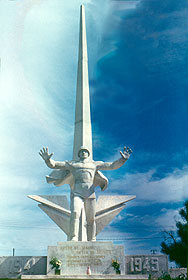 «Слава  героям – землякам!»

Подготовила: Смирнова А.С., воспитатель


2015г.
Памятник односельчанам погибшим в годы Великой Отечественной войны в с.Князе - Волконское.
Много мужчин села ушло на фронт
Имена – односельчан погибших за Родину
Николай Никитенко  - герой Советского Союза
Его именем названа одна из центральных улиц нашего села.
Летчик – Николай Никитенко
Летчик – Николай Никитенко
совершил 115 боевых вылетов, уничтожил 12 танков, 41 автомашину, взорвал 6 складов с боеприпасами, потопил катер и две баржи, сбил много вражеских  самолетов.
Закончил войну в Германии в 1945г.
Слава – героям землякам!